Konfigurace VLAN.
Řešení:
Nakonfigurujte ve zobrazené síti router RA tak, aby zajistil směrování mezi VLANy 2 a 3. Každý VLAN musí být propojen na jeden interface routeru.
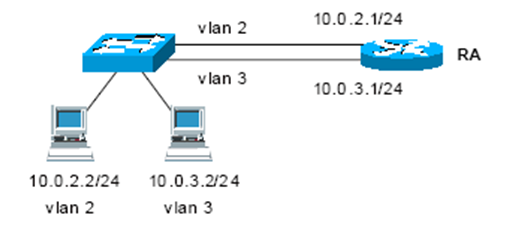 Switch: 	int F0/1
		switchport mode access
		switchport access vlan 2
	podobně ostatní interface
		int F0/12
		switchport mode trunk
		switchport trunk allowed 1, 2, 3, 4, 5
2. Propojte switche (SW1 a SW2) s routerem trunkem, kterým budou procházet VLANy 2-5. Nakonfigurujte router RG tak, aby routoval mezi VLANy. Použijte enkapsulaci 802.1Q.
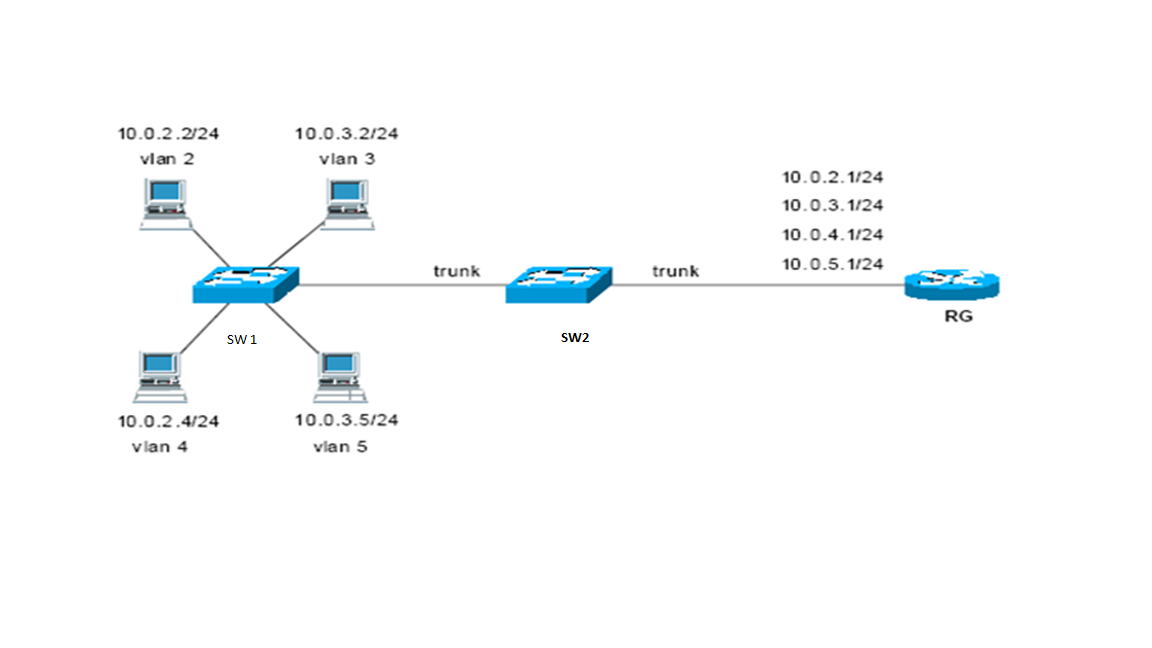 Router R:	int F0/0
		no ip address
		int F0/0.2
		encapsulation  dot1q 2	(číslo vlan)
		ip address 10.0.2.1 255.255.255.0
		int F0/0.3
		encapsulation dot1q 3	(číslo vlan)
		ip address 10.0.3.1 255.255.255.0
	
podobně ostatní subinterface
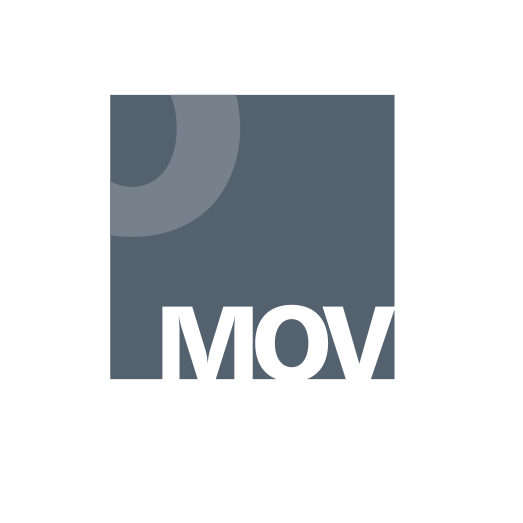 Národní pedagogický institut České republiky modernizace odborného vzdělávání 
www.projektmov.cz
Projekt Modernizace odborného vzdělávání (MOV) rozvíjí kvalitu odborného vzdělávání a podporuje uplatnitelnost absolventů na trhu práce. Je financován z Evropských strukturálních a investičních fondů a jeho realizaci zajišťuje Národní pedagogický institut České republiky.